Para preparar exámenes… ¡¡Usa las 6 piezas!!
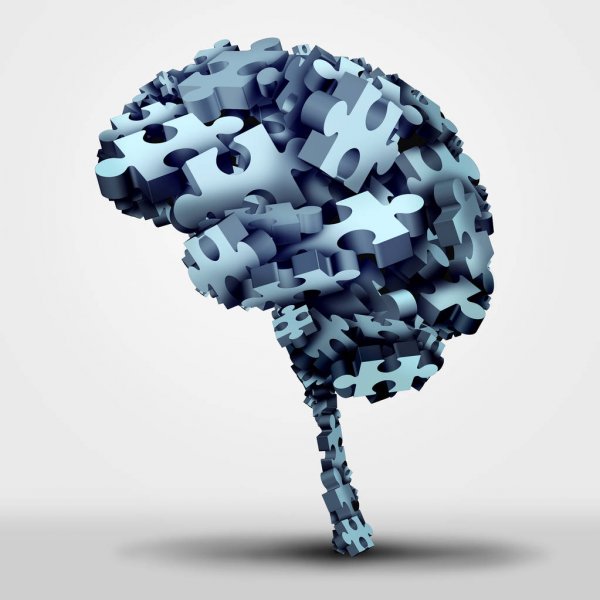 (Autora: Goretti Soroa)
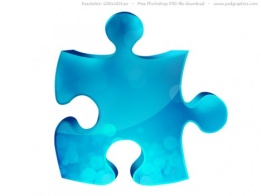 Prepárate en base al tipo de examen: Tipo test (comprensión), Preguntas abiertas (profundización), Oral (ambas)…
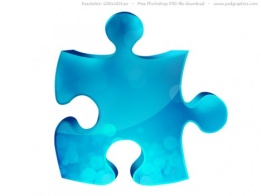 Usa eficazmente tu tiempo: Estudio (50 min) + Descanso (10 min);
Por la mañana “Me concentro” + Por la tarde “Repaso/Interiorizo”.
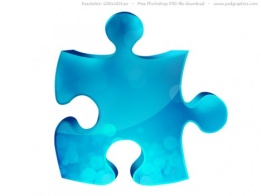 Zona de estudio: Un buen “despacho” es la clave (luz natural, mesa vacía de distracciones,  silla cómoda, material a mano).
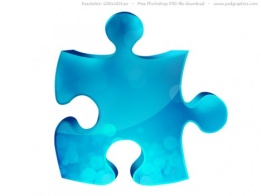 Zzzzz  Zzzzz  Zzzzz: Mantén una rutina de sueño/despertar. Libre de pantallas.
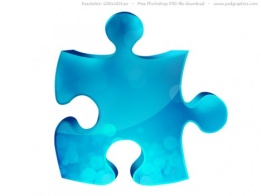 aLlimenta tu cerebro: Desayuna sano y nutritivo; Come productos de la huerta     (y Omega-3); Merienda frutos secos y/o zumos naturales; Cena pronto y ligero.
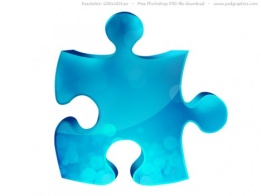 Evalúate tras cada tema: Esquemas, Resúmenes...  Autodisciplina.